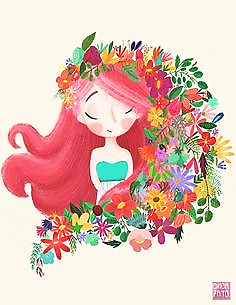 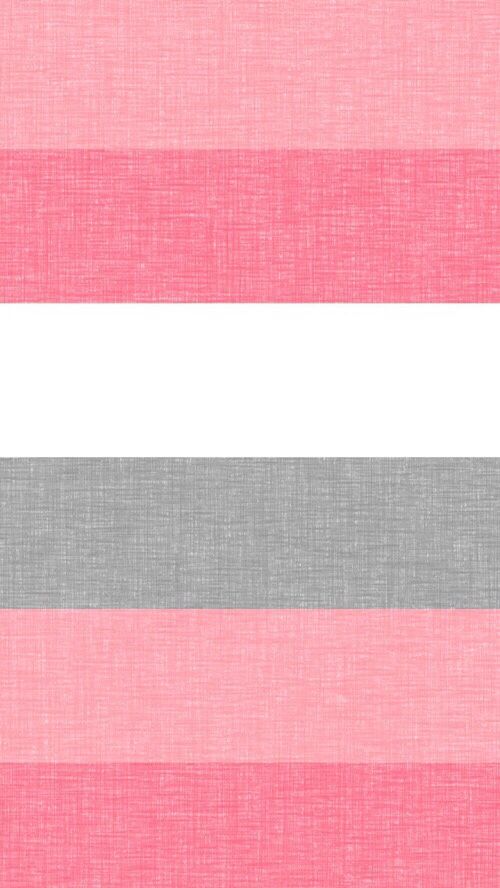 CHÀO CÁC BẠN HỌC SINH LỚP 5
MĨ THUẬT
CHỦ ĐỀ 1
CHÂN DUNG TỰ HỌA
TIẾT 2: TẠO HÌNH TRANH CHÂN DUNG
BẰNG CHẤT LIỆU TÌM ĐƯỢC
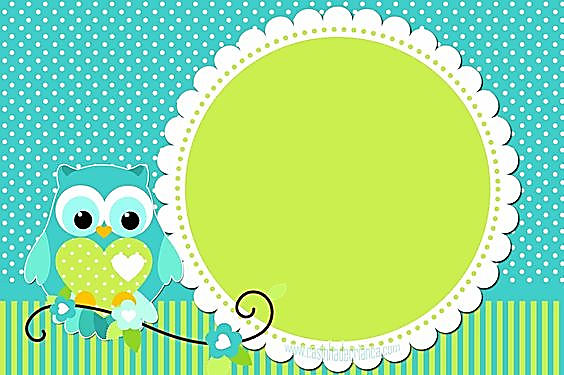 CHUẨN BỊ ĐỒ DÙNG
- Giấy vẽ.
Màu, đất nặn.
Bút chì, tẩy.
Keo dán.
- Bìa, vải, len, hoa, lá,…
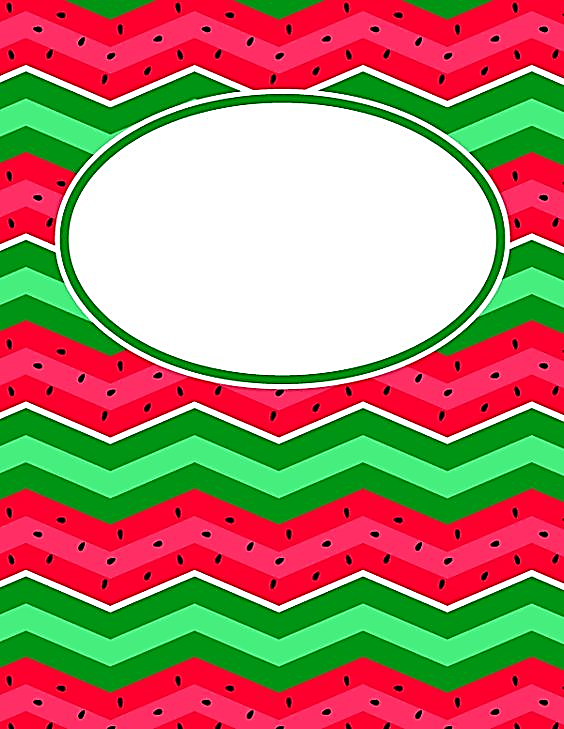 YÊU CẦU CẦN ĐẠT
Nhận ra đặc điểm riêng, sự cân đối của các bộ phận 
trên khuôn mặt.
Thể hiện được bức tranh chân dung tự họa bằng 
nhiều hình thức và các chất liệu khác nhau. 
Giới thiệu, nêu nhận xét và nêu được cảm nhận về 
sản phẩm của mình, của bạn.
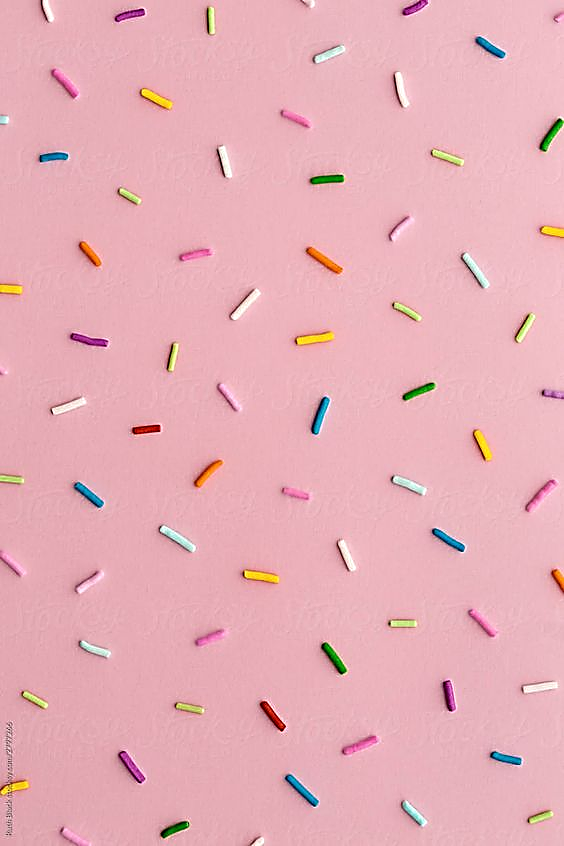 KHÁM PHÁ
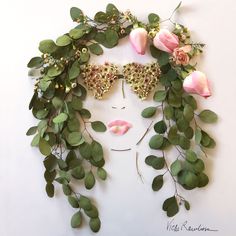 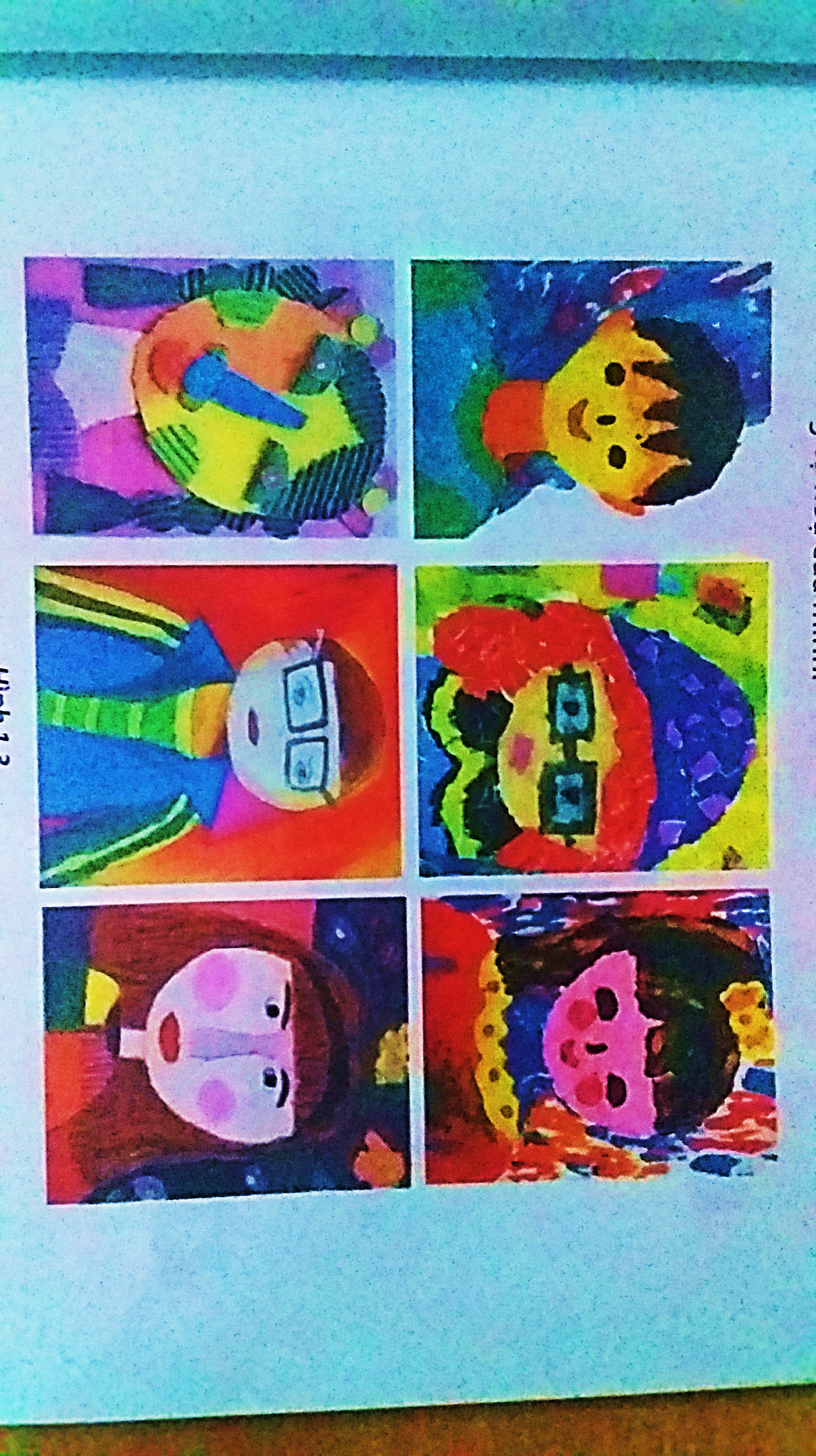 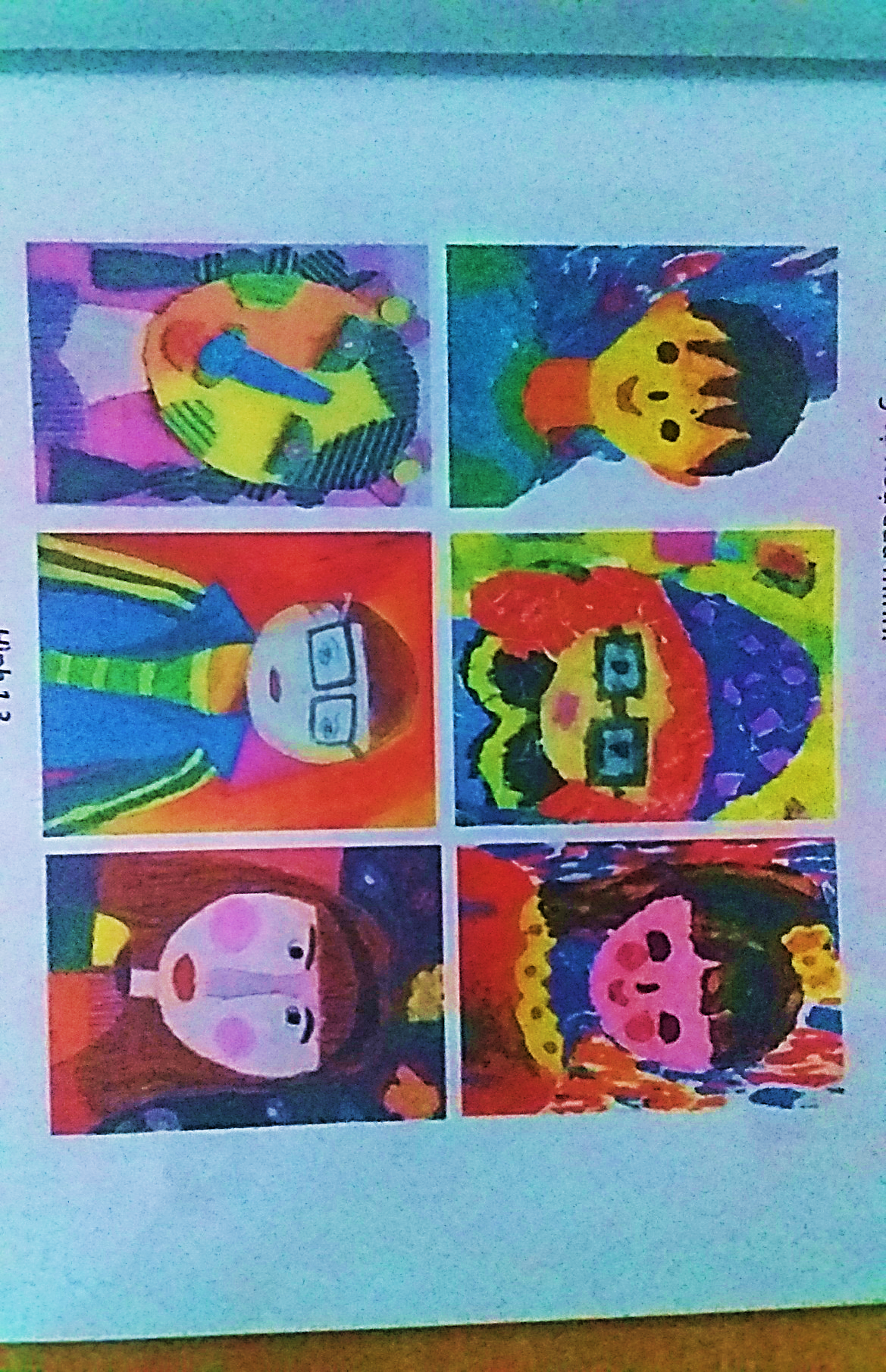 - Những bức tranh chân dung này được thể hiện bằng hình thức nào?
Băng những chất liệu gì? Bố cục và màu sắc được thể hiện như thế nào 
trong tranh?
- Đặc điểm khuôn mặt và đường cảm xúc của nhân vật trong tranh 
như thế nào?
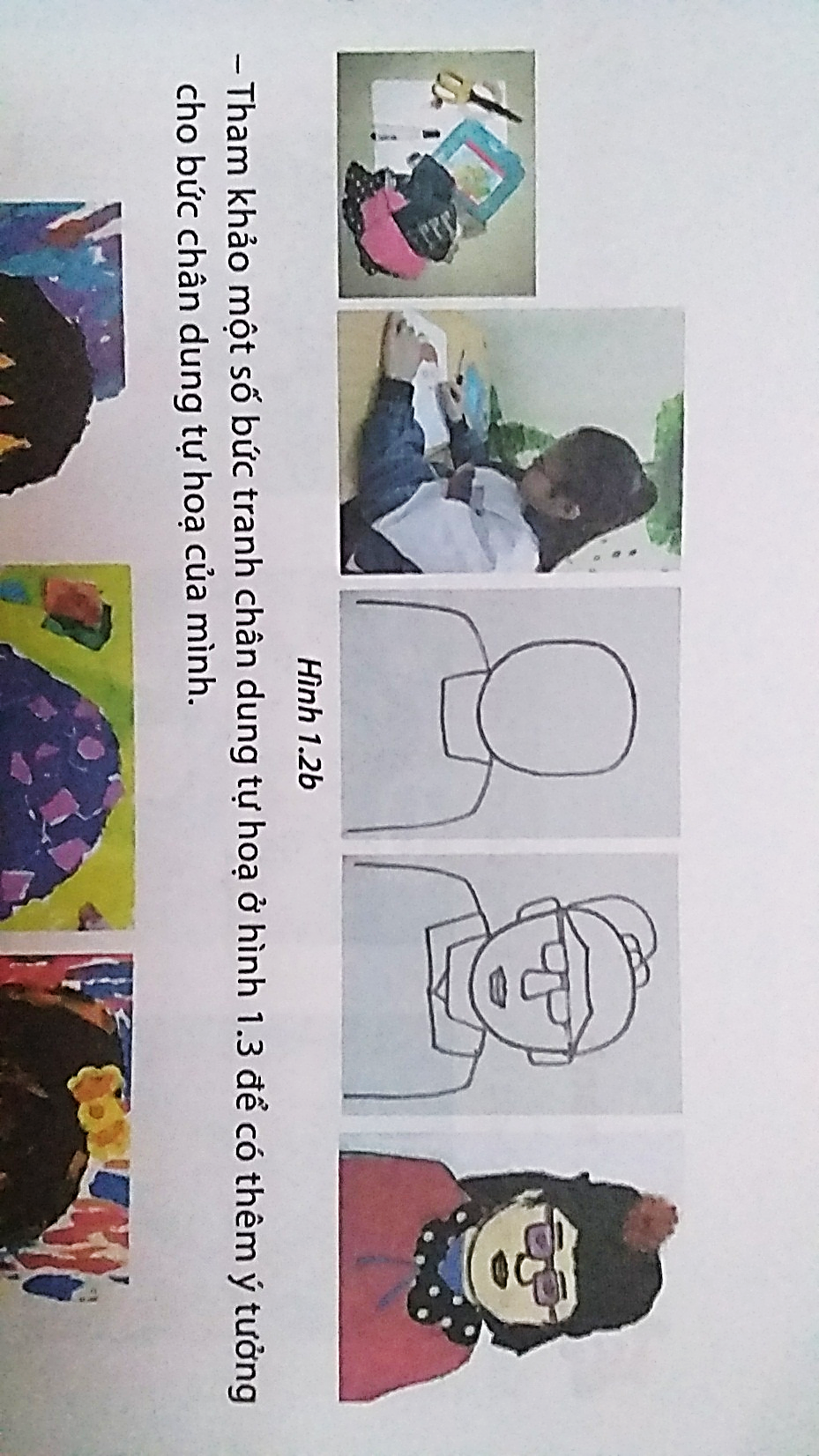 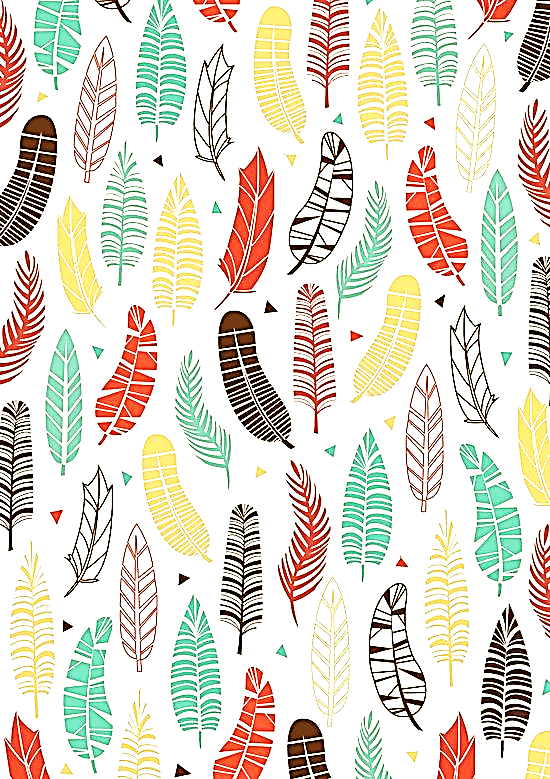 CÁCH THỰC HIỆN
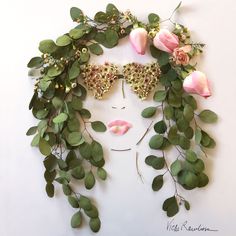 - B1: Vẽ khung hình chung.
- B2: Vẽ chi tiết chân dung.
- B3: Kết hợp tạo hình giữa 
đường nét, màu sắc và chất liệu.
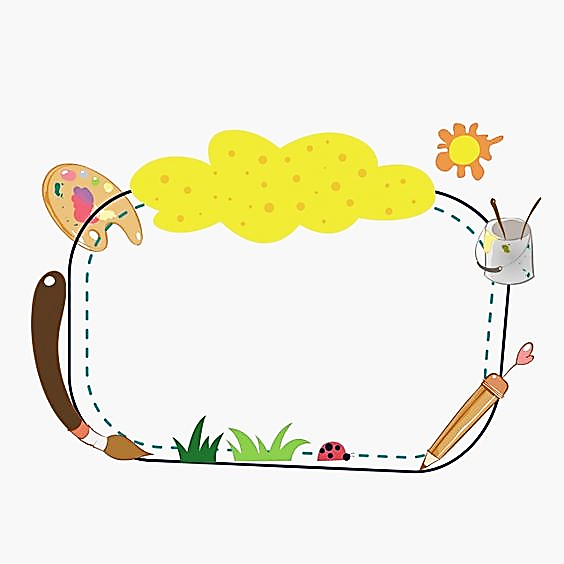 GHI NHỚ
Vẽ chân dung tự họa qua gương hoặc qua 
trí nhớ.
Vẽ hình cân đối trong tờ giấy, thể hiện đặc điểm 
khuôn mặt và cảm xúc của bản thân qua đường nét, 
màu sắc.
Lựa chọn chất liệu theo ý thích, có thể kết hợp nhiều 
chất liệu để tạo sản phẩm (len, sợi, hột, hạt, giấy màu, 
giấy báo, bìa, hoa, lá,…
TRANH THAM KHẢO
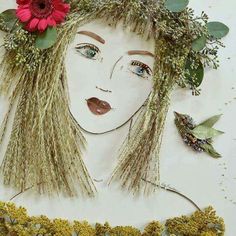 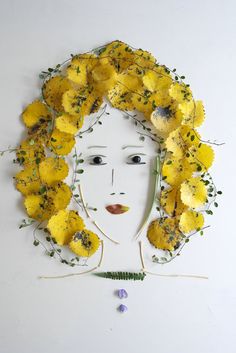 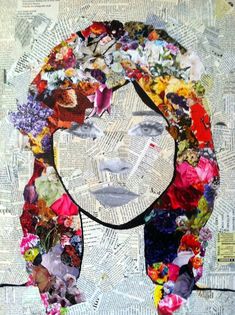 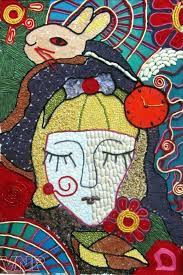 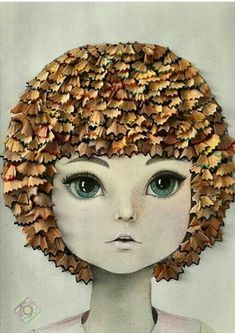 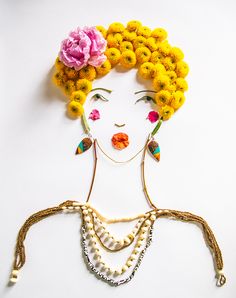 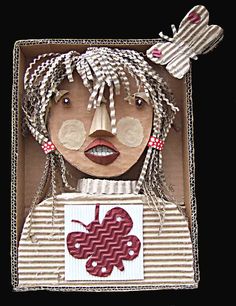 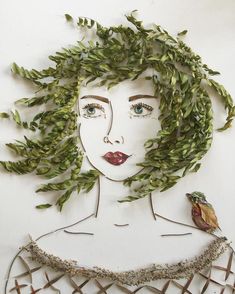 TRANH THAM KHẢO
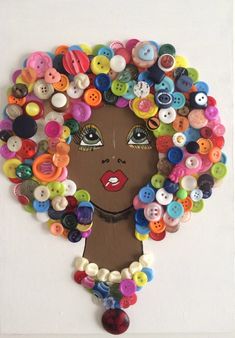 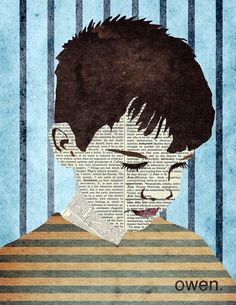 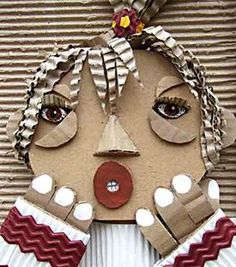 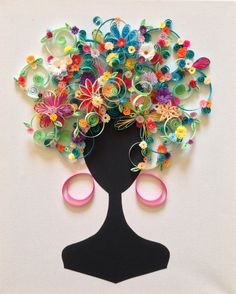 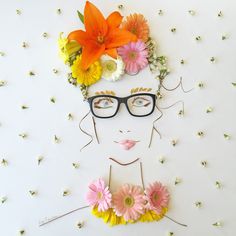 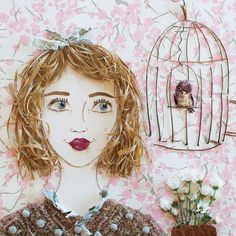 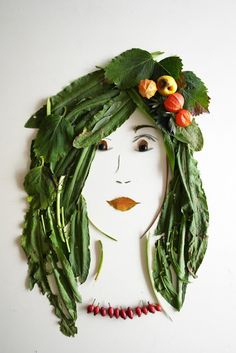 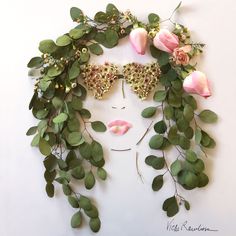 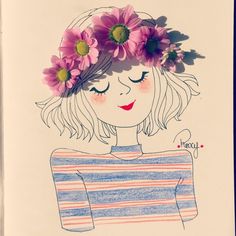 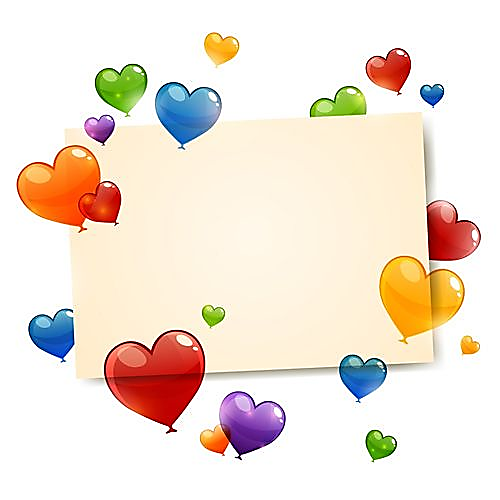 Thực hành
CHÚC CÁC CON 
HOÀN THÀNH BÀI TỐT!
Các con nhớ lưu lại sản phẩm cẩn thận nhé!
Khi đi học, các con sẽ mang sản phẩm đến lớp 
để trưng bày và chia sẻ cùng các bạn.
Hẹn gặp lại các con trong bài học sau.